Making IT more efficient with improvements to Microsoft 365 Groups
Mike McLean
Principal Program Manager
mmclean@microsoft.com |      @mikemcleanlive
Microsoft 365 Groups
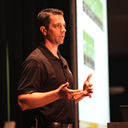 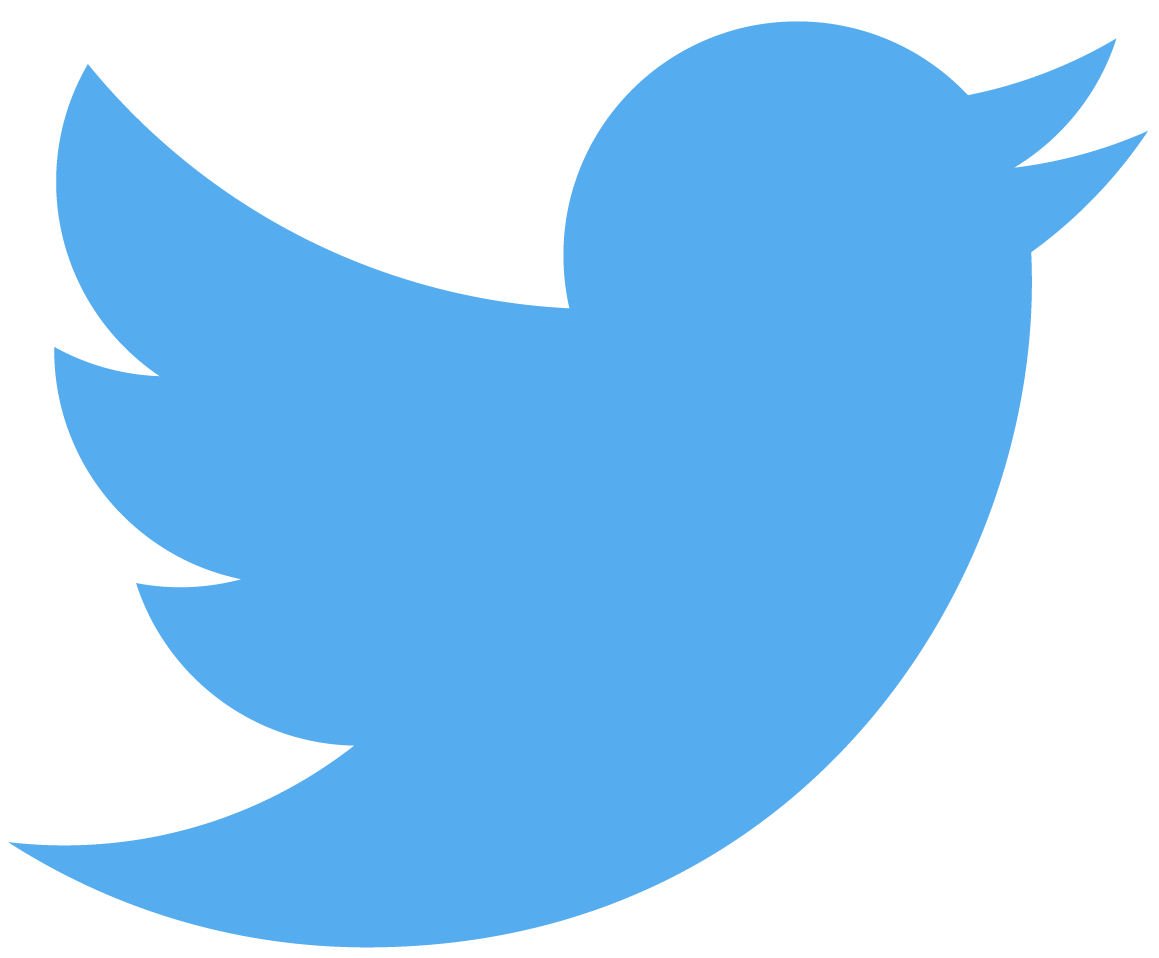 Ramya Rajasekhar
Senior Program Manager
rarajase@microsoft.com
Microsoft 365 Groups
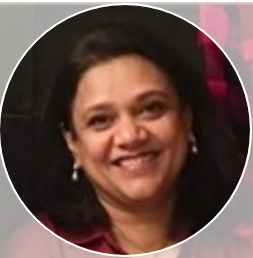 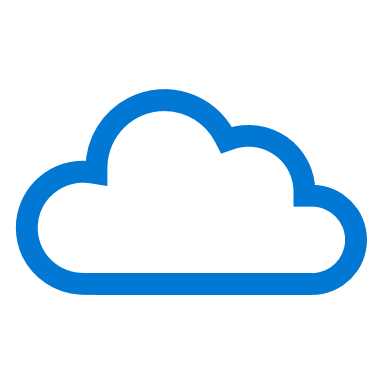 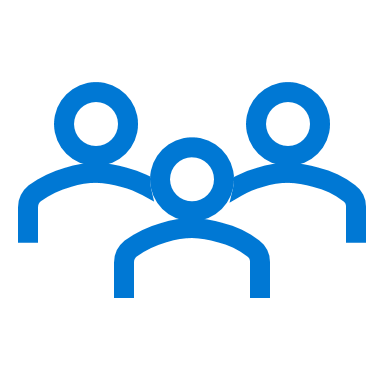 Agenda
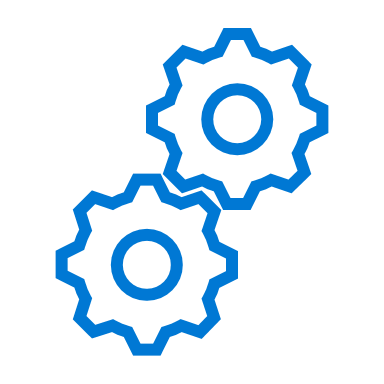 Group management in Microsoft 365 Admin Center
Groups and Roles at scale in Azure Active Directory
Yammer All Company backed by Microsoft 365 Groups
Group Driven Membership
Microsoft 365 Admin Center
Mike McLean
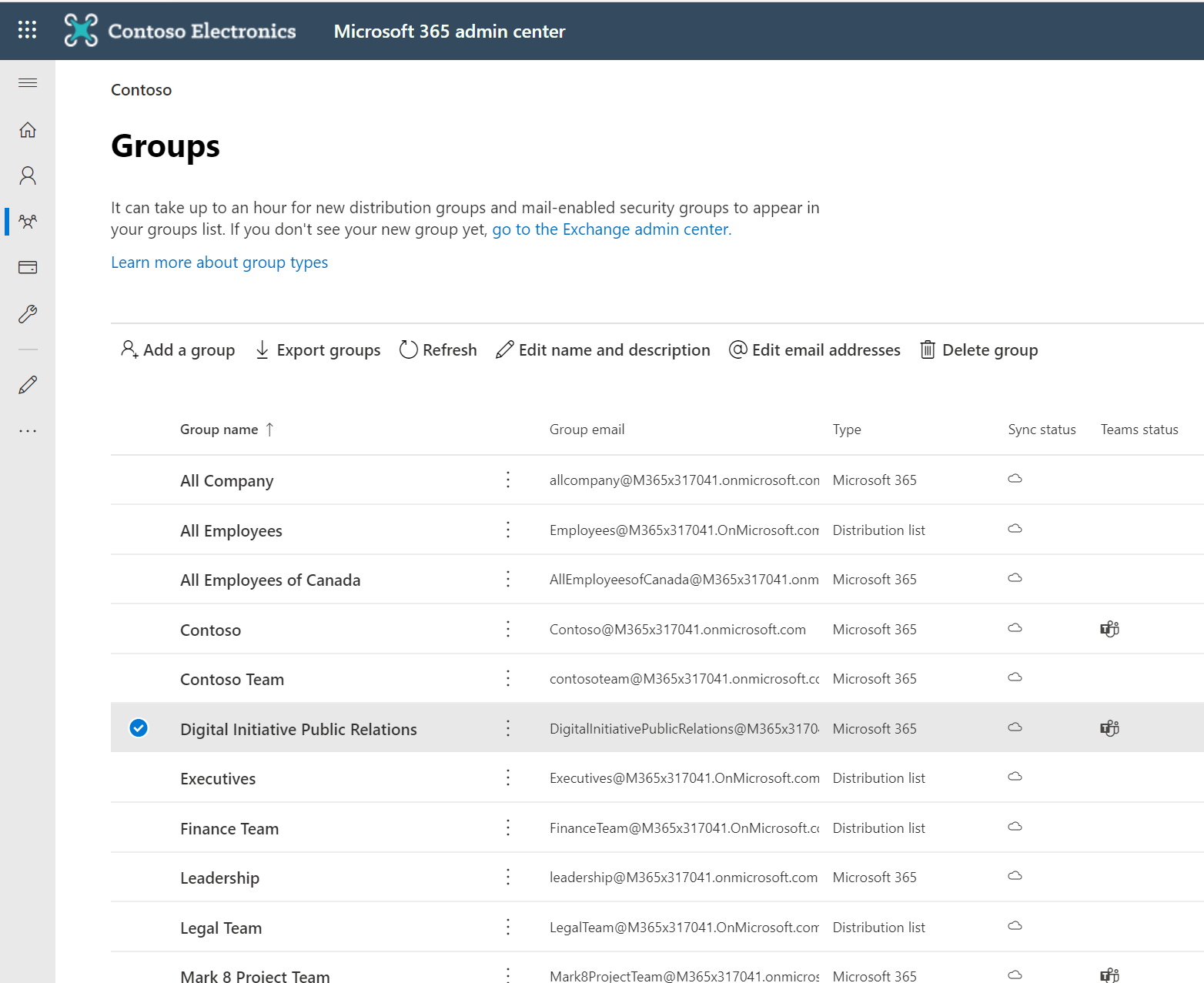 Microsoft 365 Admin Center
Export group list

Restore deleted groups

Improved Teamify experiences

Edit Group Email address

Ownerless groups
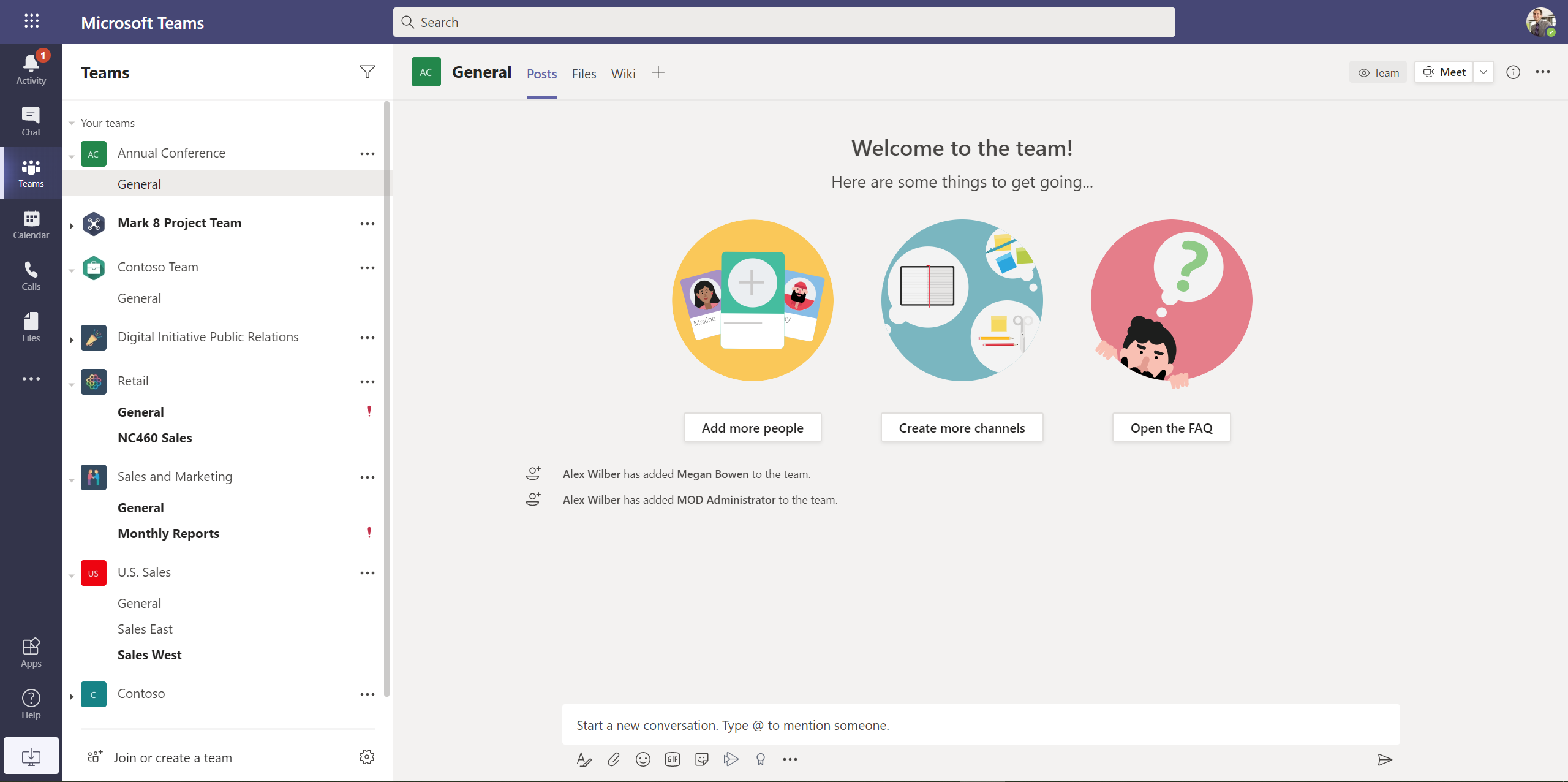 Group Creation Source
Added createdByAppID to group object 

Supports all 1st party apps and registered 3rd party apps

Retrieve App Display Name using Service Principals query

Shipped to Beta on /Beta endpoint.
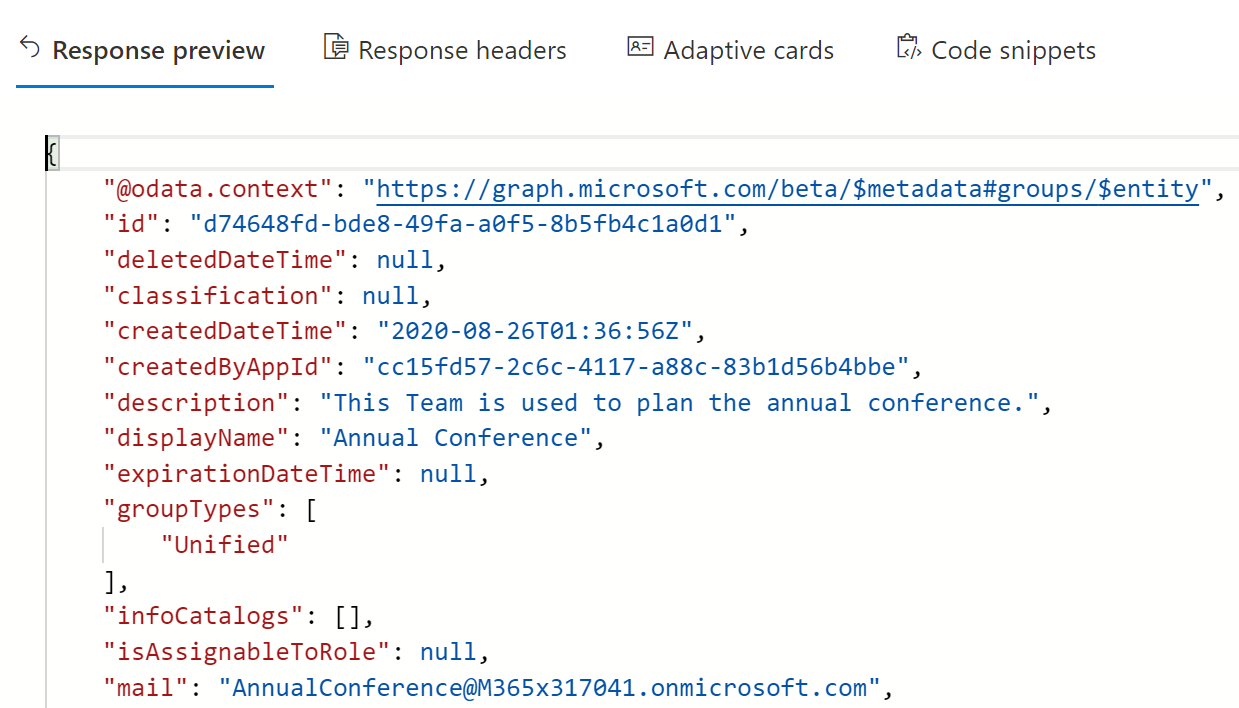 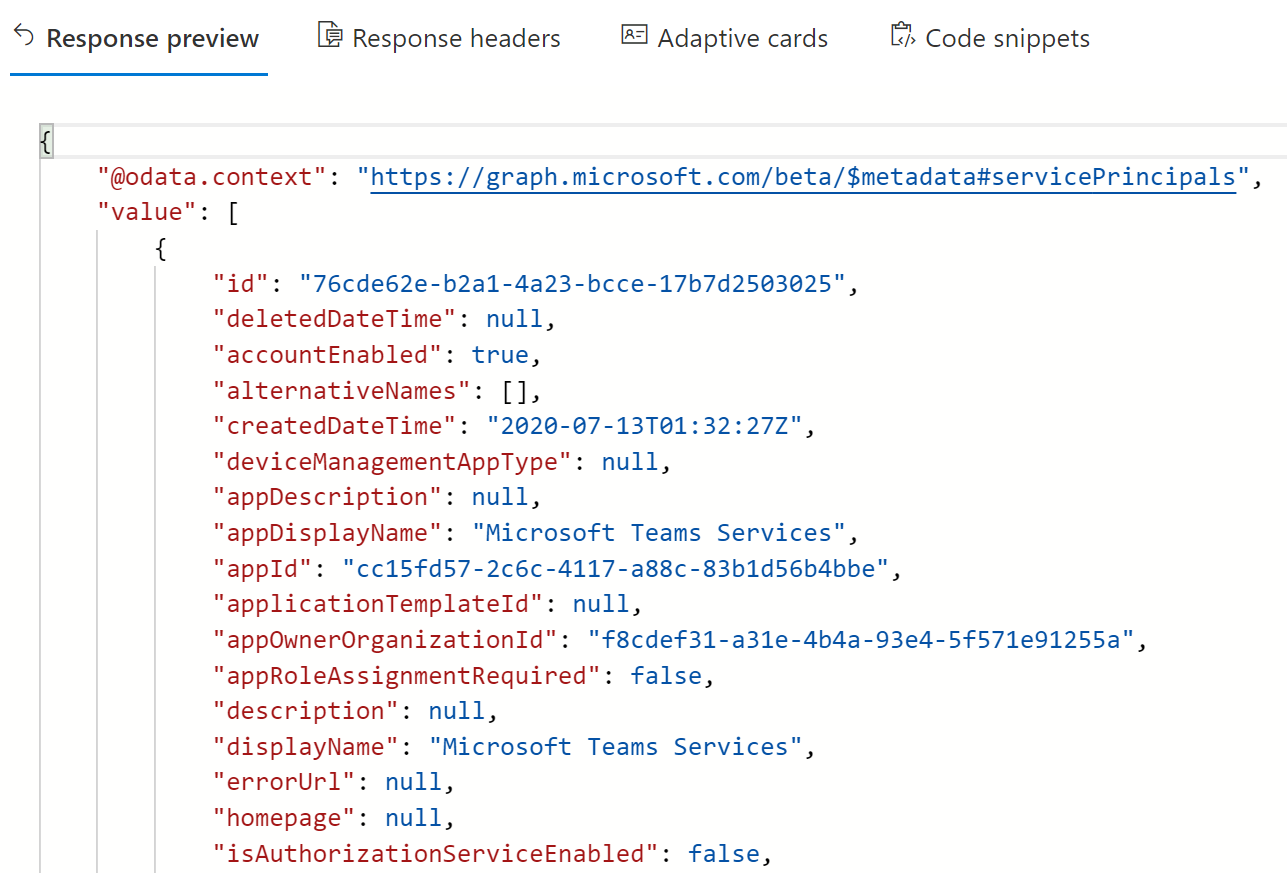 Example: https://graph.microsoft.com/beta/groups/d74648fd-bde8-49fa-a0f5-8b5fb4c1a0d1https://graph.microsoft.com/beta/servicePrincipals?$filter=appId eq 'cc15fd57-2c6c-4117-a88c-83b1d56b4bbe'
Microsoft 365 Admin Center - Demo
Mike McLean
Azure Active Directory
Mike McLean
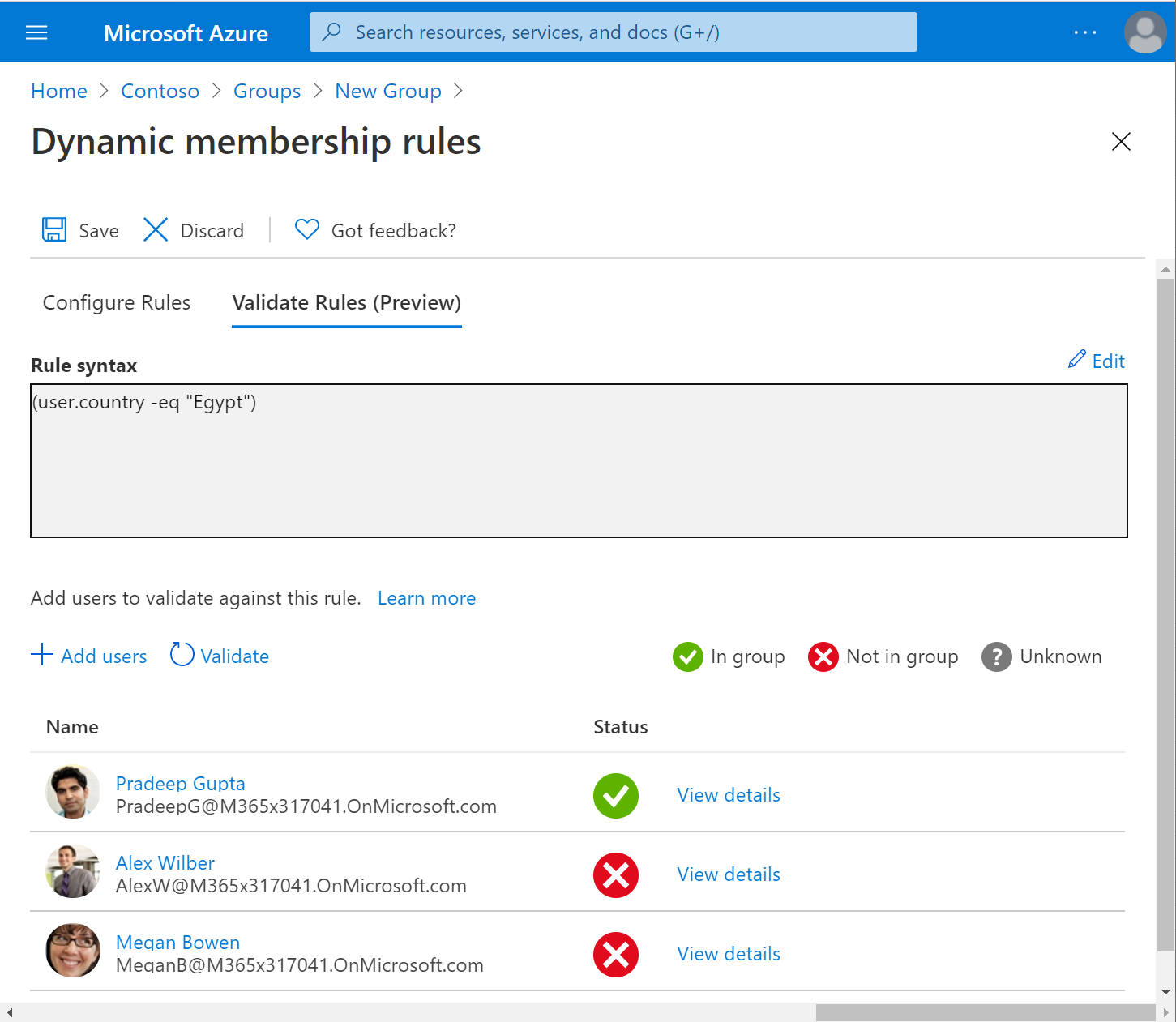 Azure Active Directory
Export Group Membership

Assign groups to Azure roles (preview)

Dynamic Groups Rule Validation (preview)

Dynamic Groups at Scale (preview)
Improvements to Dynamic Groups at scale
Azure Active Directory - Demo
Mike McLean
Yammer All Company Community
Ramya Rajasekhar
All Company backed by Microsoft 365 Group
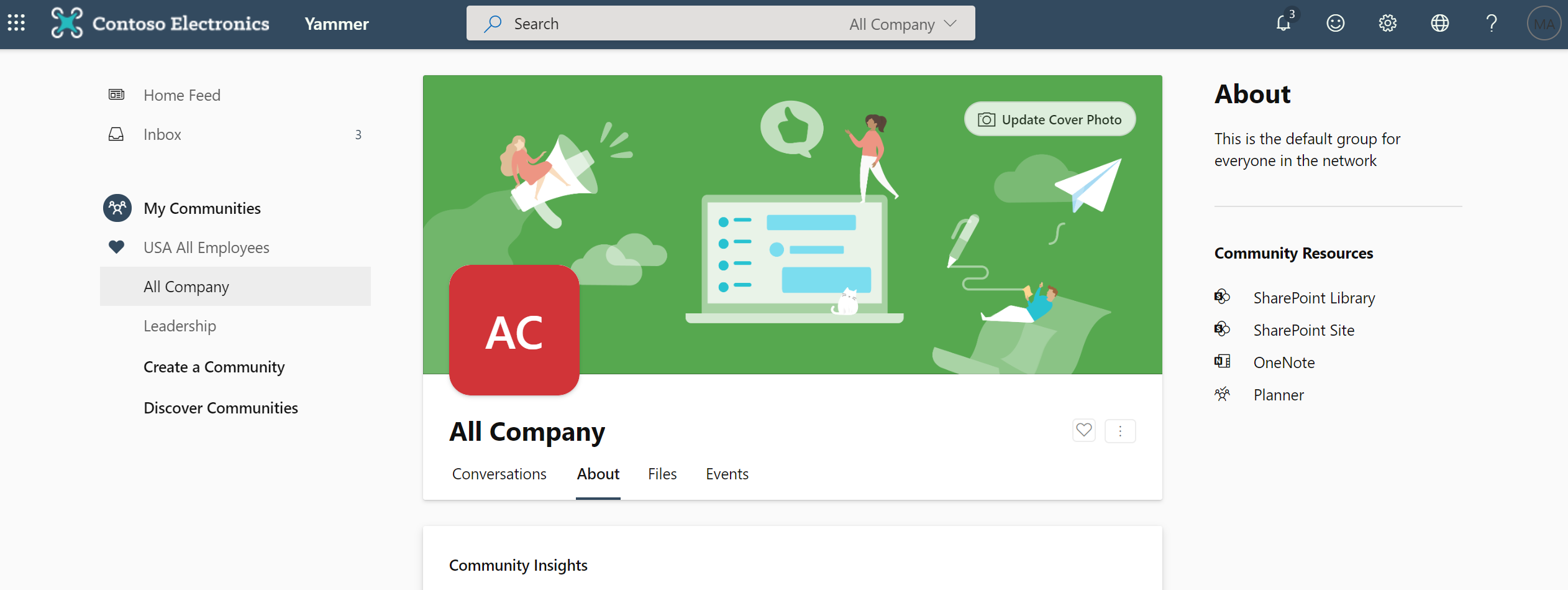 Edit name, description, avatar, cover photo
Restrict posts to admins only
Promote other members as admins of the community
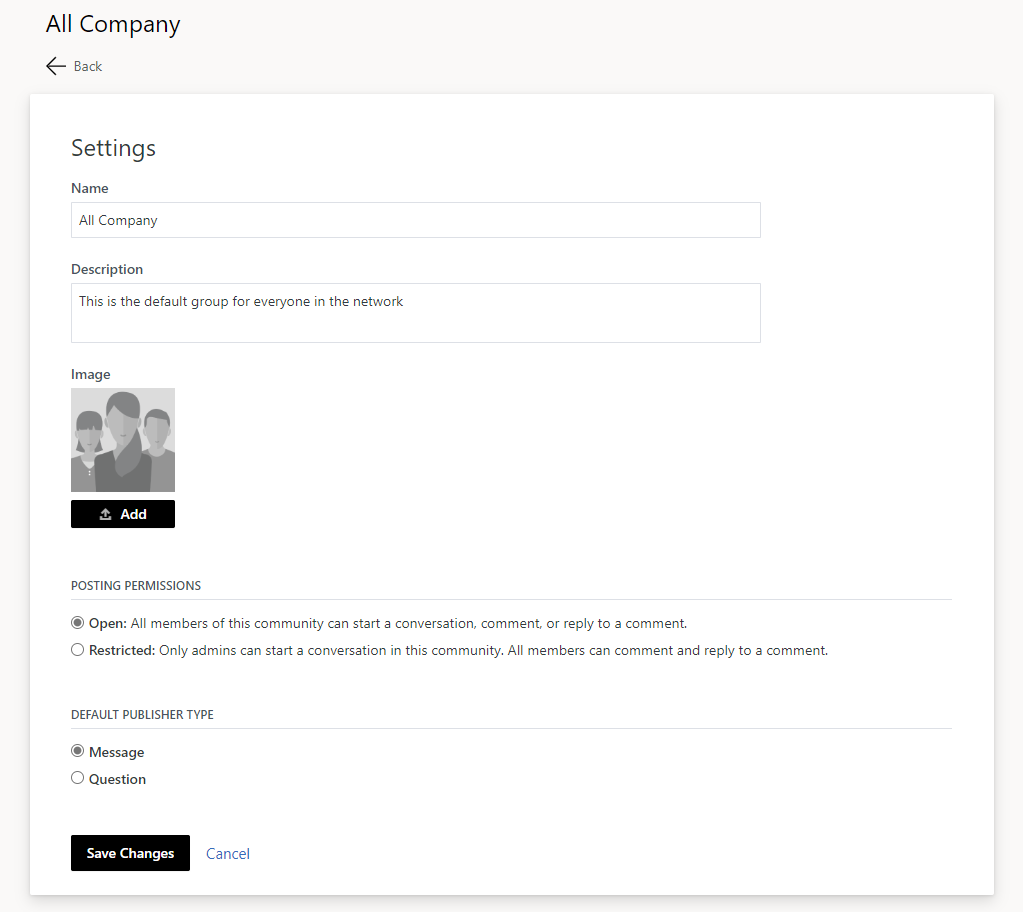 Host Live Events
Select ‘Enforce Office 365 Identity’ in the network admin settings
All Company Yammer Community - Demo
Ramya Rajasekhar
Group Driven Membership
Ramya Rajasekhar
Group Driven Management using Group Membership Management (GMM) tool
Built on Microsoft Graph APIs
Based on .Net, Azure Functions and Azure Table Storage
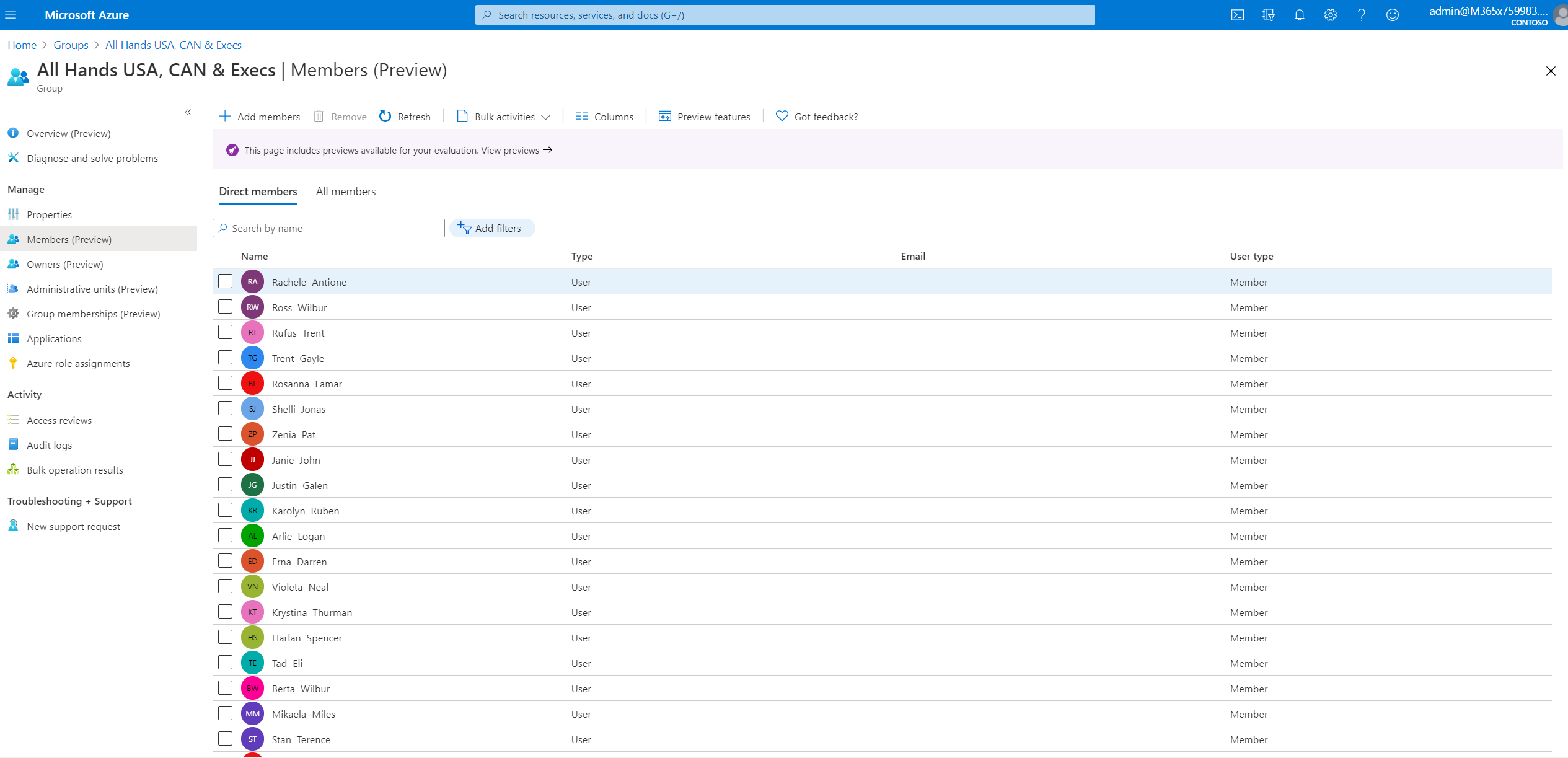 Supports Azure AD based Security Groups (SGs) as members of Microsoft 365 Groups
Membership shown as direct members in parent group
Membership synchronized with source groups at set frequency
Demo - Scenario
Contoso has an upcoming All Hands Teams meeting
Corp comms manager Megan sets up Teams group All Hands USA, CAN & Execs
Membership of the group is limited to 
US and Canada employees and 
VPs and Directors from all locations
Megan identifies the security groups that satisfy the membership criteria and submits request to Admin
All Employees USA
All Employees Canada
All Company Execs (which in turn has other security groups as its members)
Admin runs GMM. Now, All Hands USA, CAN & Execs membership remains in sync with the membership of the security groups
Group Membership Management Tool - Demo
Ramya Rajasekhar
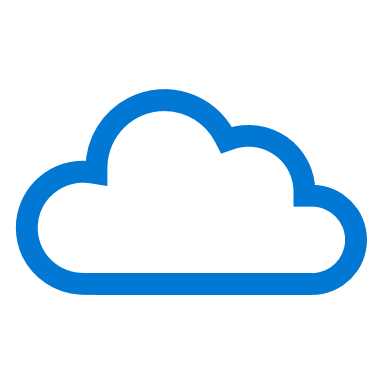 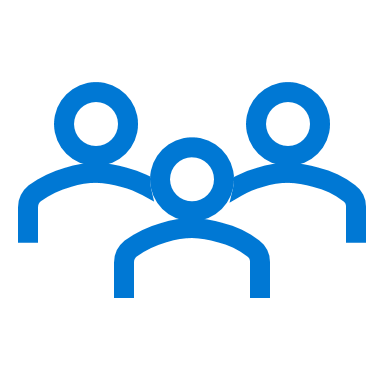 Recap
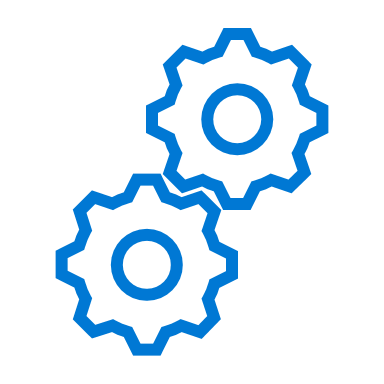 Group management in Microsoft 365 Admin Center
Groups and Roles at scale in Azure Active Directory
Yammer All Company backed by Microsoft 365 Groups
Group Driven Membership
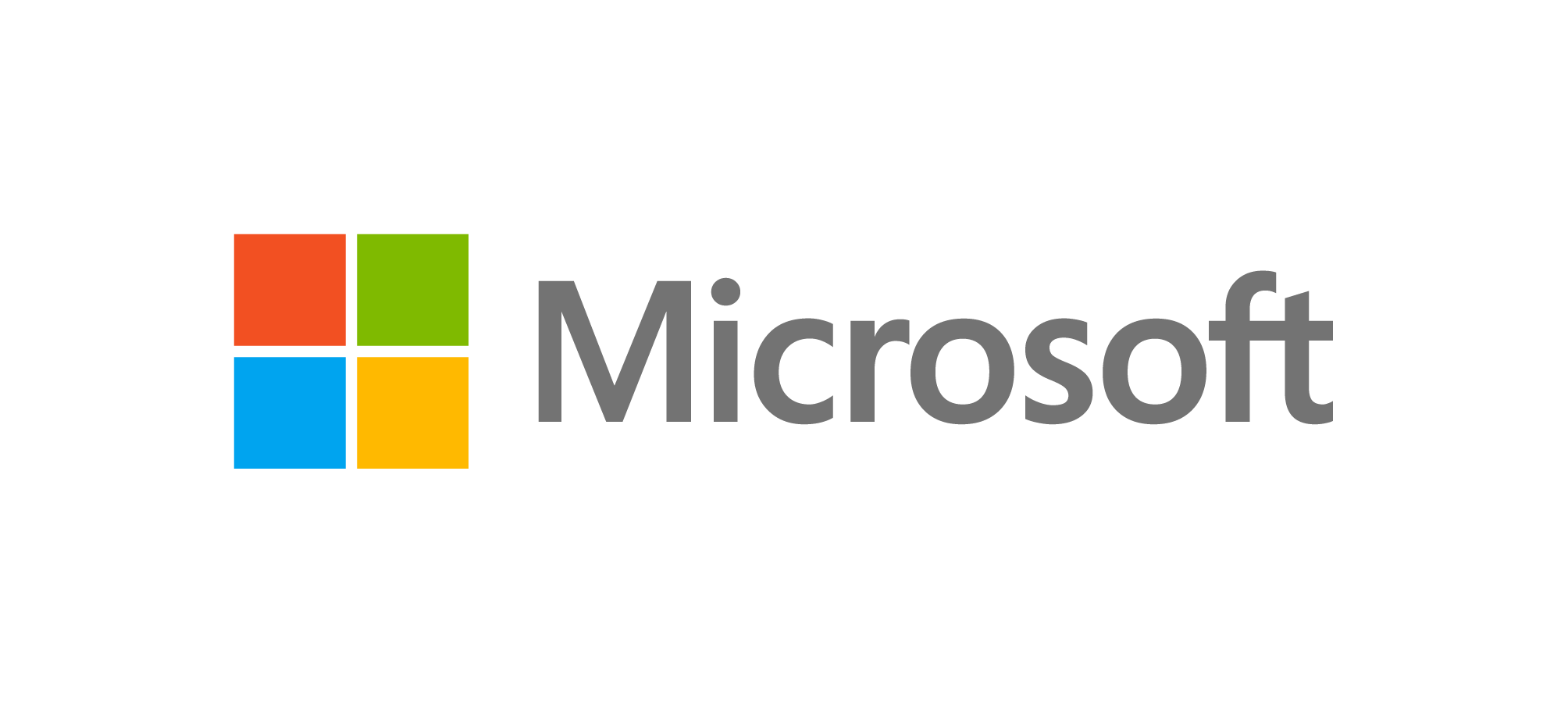 #SIDETRACKED @ IGNITE
Related Content for Microsoft 365 Admins
Thank you!
Mike McLean
Principal Program Manager
mmclean@microsoft.com |      @mikemcleanlive
Microsoft 365 Groups
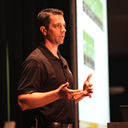 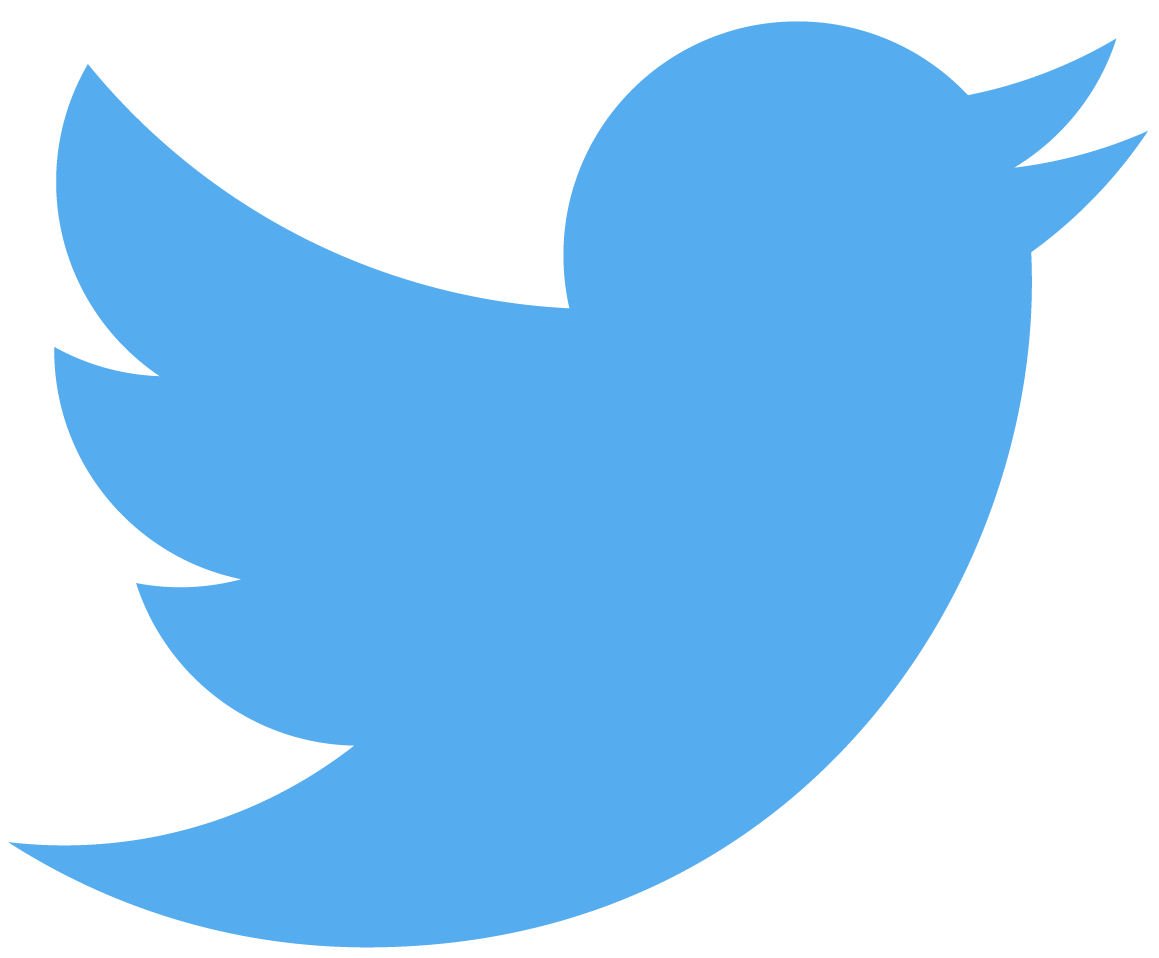 Ramya Rajasekhar
Senior Program Manager
rarajase@microsoft.com
Microsoft 365 Groups
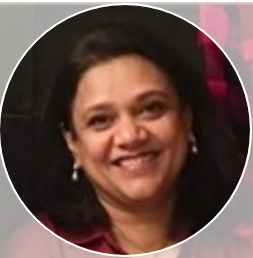